What’s Your Why?
President Kim Burdett
Recording Secretary Mary Dohl
[Speaker Notes: Kim:  One of the questions that we ask ourselves: What can we do to get more women involved?   
 
How did you get involved?  Did someone ask you to come to an LWML event?  Did you see an event in the bulletin or newsletter and thought you would like to see what it is all about?  Many of us probably got involved because we were personally asked to attend an LWML event from someone who loves LWML. You can also be that one who invites others to attend. To do this effectively, you need to be prepared to tell about your LWML story. One way is to understand of why you are involved with LWML. So, we have the “What’s Your Why? ” handout. Go ahead and find it on your table.
 (click)]
What’s Your Why
Why am I involved in the Lutheran Women’s Missionary League? 

What is the most exciting part of being a Lutheran Woman in Mission?
[Speaker Notes: Why am I involved in the Lutheran Women’s Missionary League? 
What is the most exciting part of being a Lutheran Woman in Mission? 

Take a couple of minutes to share your answers with those around you.
(wait 2-3 minutes)


When you shared, did you hear the enthusiasm in people’s voices on why they are involved or what was the most exciting part?   I encourage you to fill out the rest of the form when you get home and read the information at the end.

(click)]
Invitation
Who introduced you to LWML?

How did you become involved?
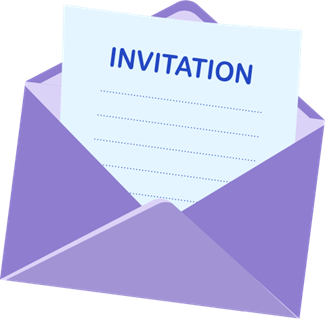 [Speaker Notes: So what IS your why? Were your mothers or grandmothers involved in LWML and you grew up watching them? Were you following tradition? Was it just something you were expected to join? Usually when I talk to any of you about LWML, I hear excitement in your voices and I can tell you’re involved because you love it. You speak of wonderful Bible studies, great friendships made, and how amazing were the results of all those little mite donations that were gathered together. But then I also hear you speaking of feeling overwhelmed when soon after you were asked to be an officer or a committee chair. I hear that you felt obligated, but maybe not prepared to do it. 
 
But now, the ways of the past won’t always work …  young women don’t always follow traditions of the past, they are so very busy, and they may not know what LWML is really all about. Maybe because someone never told them?  Maybe because they were confused by how we “purple ladies” talk? 

(CLICK)]
Invitation
Who could I introduce to LWML?

Have you thought about how you invite someone to an LWML event?
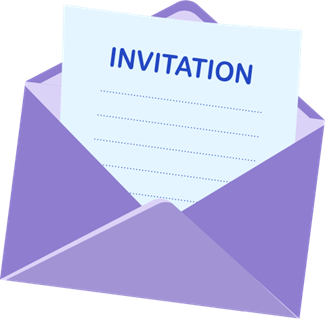 [Speaker Notes: Kim:  Have you thought about how you invite someone to an LWML event?  Listen to someone’s experience when invited to an LWML event.

Mary:  Read LWML Culture Monologue 

Kim:  So, what do you think? Have you thought about HOW you invite someone to an LWML event? 

(CLICK)]
Discussion Questions
While it might feel familiar to many of us, LWML has its own unique culture and can feel foreign to outsiders. What are some things this woman found confusing in her interaction? Are there other examples of jargon, acronyms, slang, or titles which you can imagine might cause confusion? 
 What are some ways this invitation to an LWML event could have been clearer?
[Speaker Notes: Mary:  At your tables, you will have a few minutes to discuss what you heard with these questions:
 
While it might feel familiar to many of us, LWML has its own unique culture and can feel foreign to outsiders. What are some things this woman found confusing in her interaction? Are there other examples of jargon, acronyms, slang, or titles which you can imagine might cause confusion? 

What are some ways this invitation to an LWML event could have been clearer?  

So, from this session, you have thought about your LWML personal story and how your enthusiasm and your story can assist in inviting others to join the LWML journey. You also learned that you can’t assume everyone knows what LWML is all about. I hope this made you think about how you would invite someone to an LWML event.]
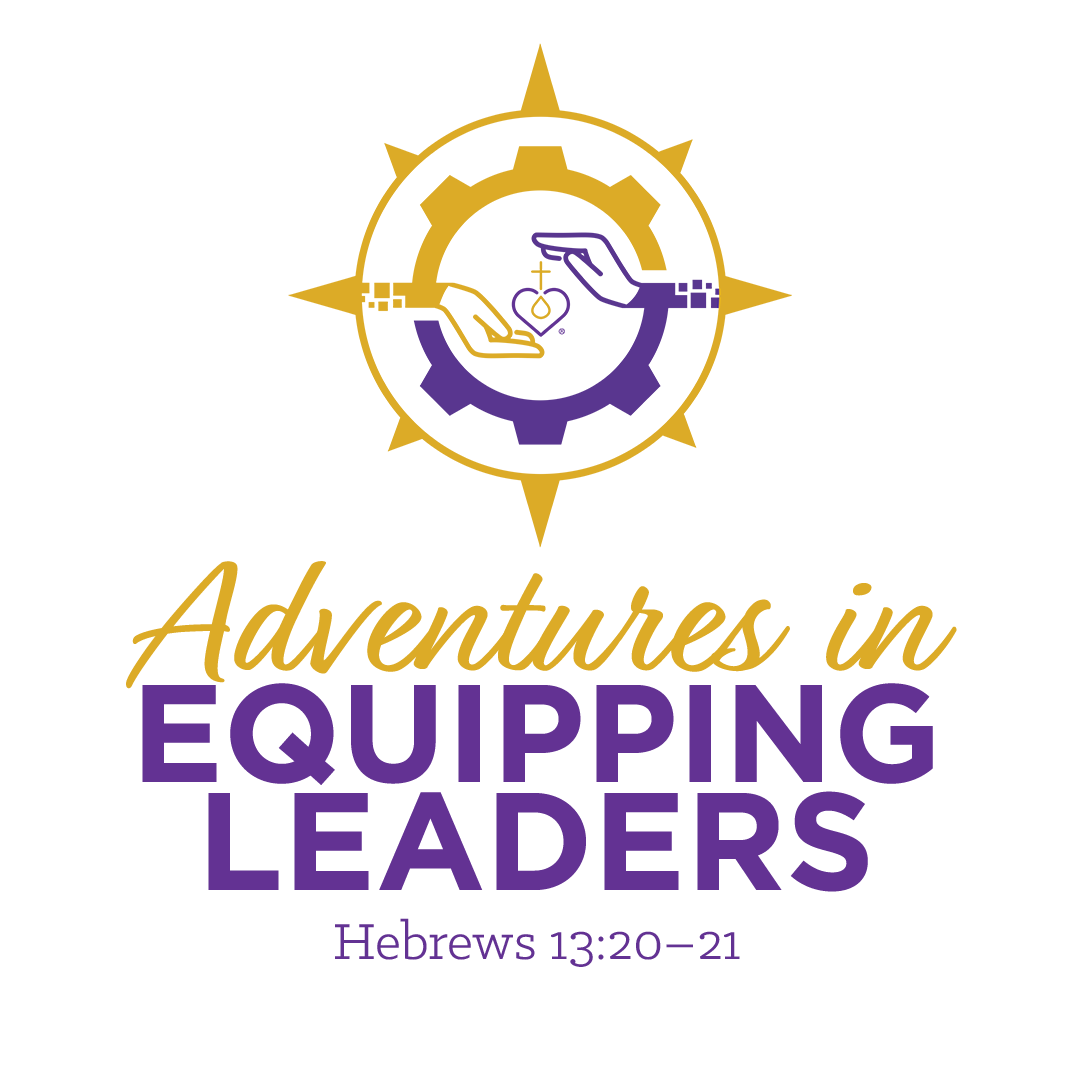